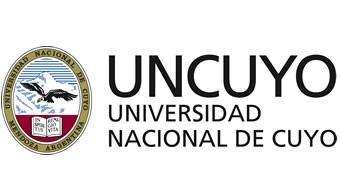 “Cumplimiento de Principios Científicos que realiza el personal de Enfermeria en Técnicas Invasivas”
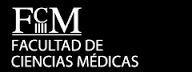 Escuela de Enfermería
Ciclo de Licenciatura en Enfermería
AUTORAS
Pasten, Elida Adriana
Pasten, Melisa Natacha
Introducción
Normas de Bioseguridad sobre técnicas invasivas 
Servicios Sanatorio Argentino. San Juan. 
Periodo Abril- Mayo. 2016
Planteo del Problema
Conocimiento sobre bioseguridad
Déficit lavado de manos
Manipulación material corto punzante
Medidas preventivas
Objetivo general
Determinar grado de cumplimiento de medidas.

Objetivos específicos
Identificar los tipos de procedimientos
Verificar el cumplimiento de principios
Evaluar el cumplimiento
Marco Teórico
Diseño Metodológico
Tipo de estudio
Área de estudio
Universo y Muestra
Variables / hipótesis: definición y operacionalización
Diseño Metodológico
Técnicas 
Instrumentos 
Análisis, procesamiento y presentación de datos
Resultados
Tabla y Grafico Nº1
Tabla y Grafico Nº2
Tabla y Grafico Nº4
Tabla y Grafico Nº3
Tabla y Grafico Nº6
Tabla y Grafico Nº5
Limitaciones surgidas Solicitud de permiso
Conclusión
Propuestas
Promover salud y seguimiento laboral
Garantizar educación continua al profesional
Participación en actividades y capacitación
Fomentar notificación de accidentes de trabajo
Proponer manual de protocolos y actualización
Fomentar e incentivar  la actualización constante